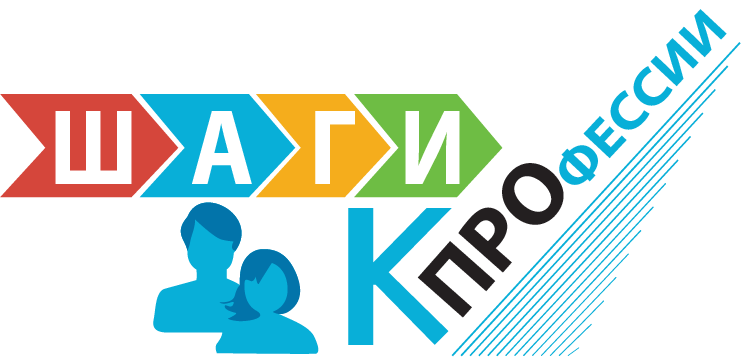 Профориентационный образовательный веб – квест «Моя карьера»
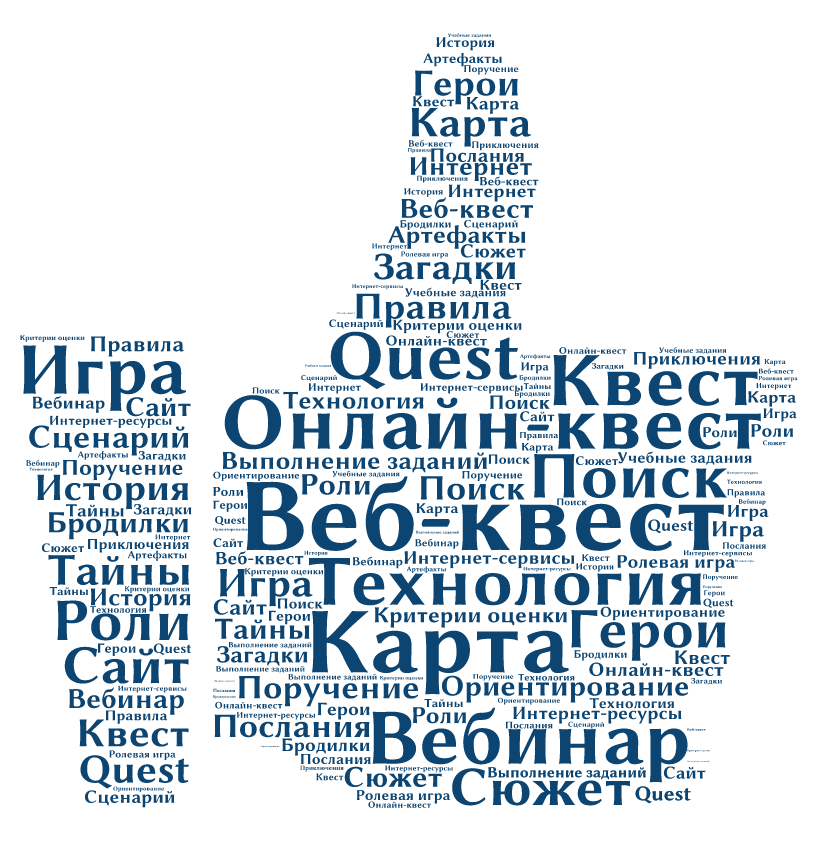 Прокопенко Светлана Георгиевна, 
учитель географии и биологии МОУ «СШ № 5 Краснооктябрьского района Волгограда»
Модель  выпускника школы
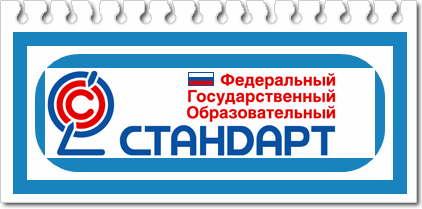 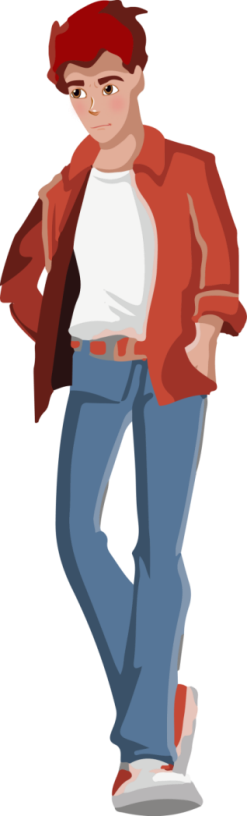 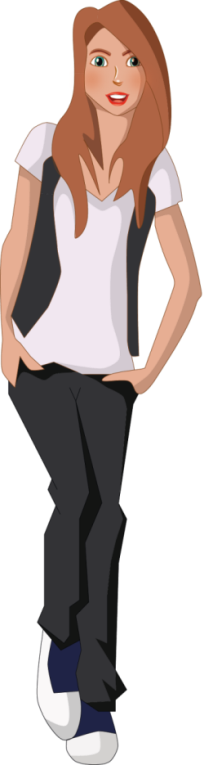 Специалист будущего
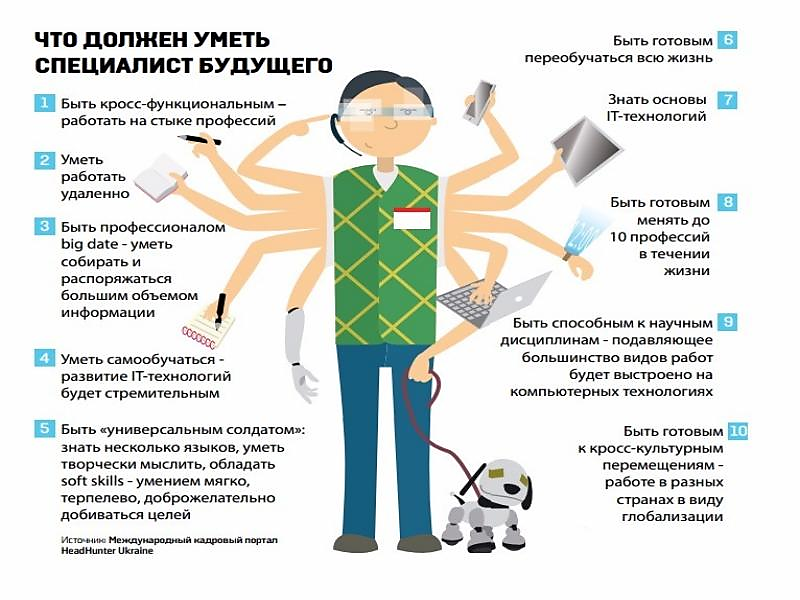 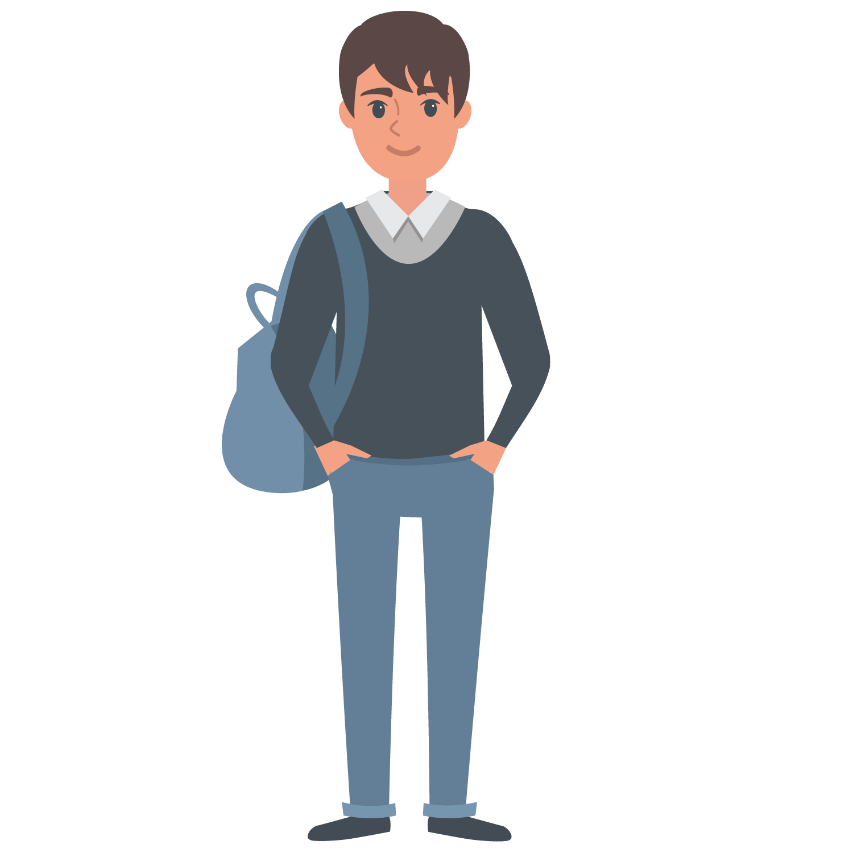 ВЫПУСКНИК ШКОЛЫ
На современном рынке труда востребована личность самостоятельная и инициативная, легко адаптирующаяся к изменяющимся условиям, способная учиться, развиваться, самообразовываться, самосовершенствоваться и творчески относиться к любому делу.
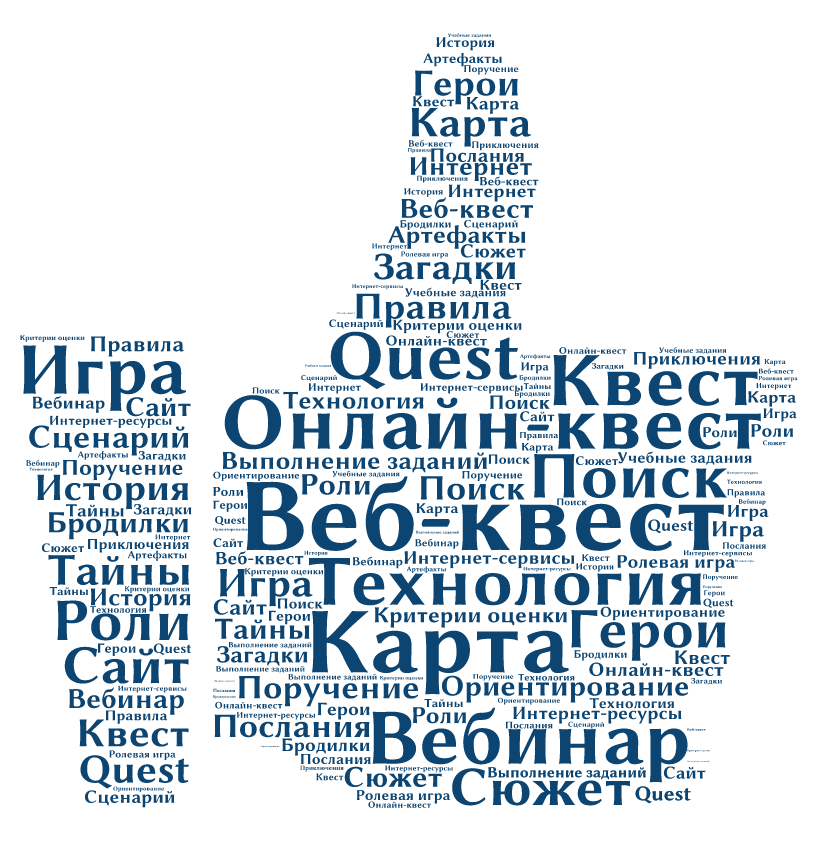 Стратегия развития
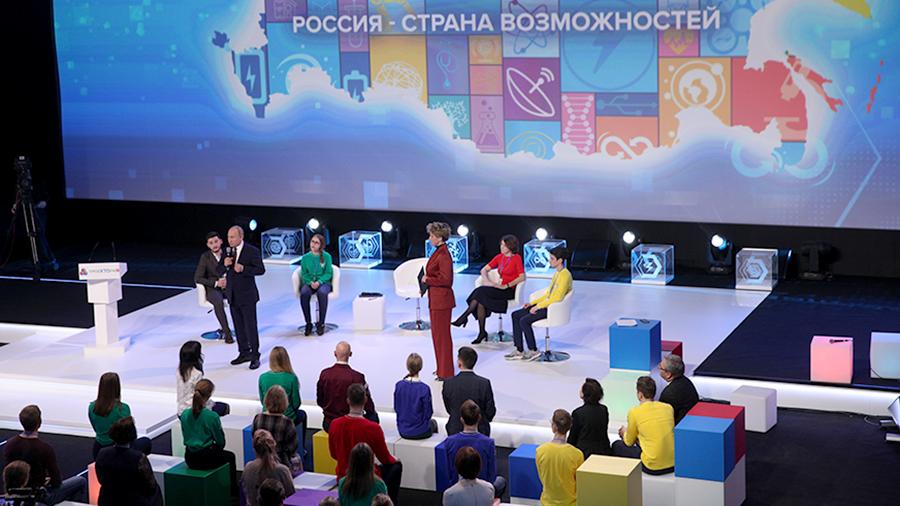 Найти себя в жизни — это самое главное. Это первый шаг к успеху. 
                                                     В.В. Путин
«Стратегия развития воспитания в Российской Федерации на период до 2025 года»:
содействие профессиональному самоопределению, приобщения детей к социально значимой деятельности для осмысленного выбора профессии;
создание условий, методов и технологий для использования возможностей информационных ресурсов, в первую очередь информационно-телекоммуникационной сети Интернет, в целях воспитания и социализации детей.
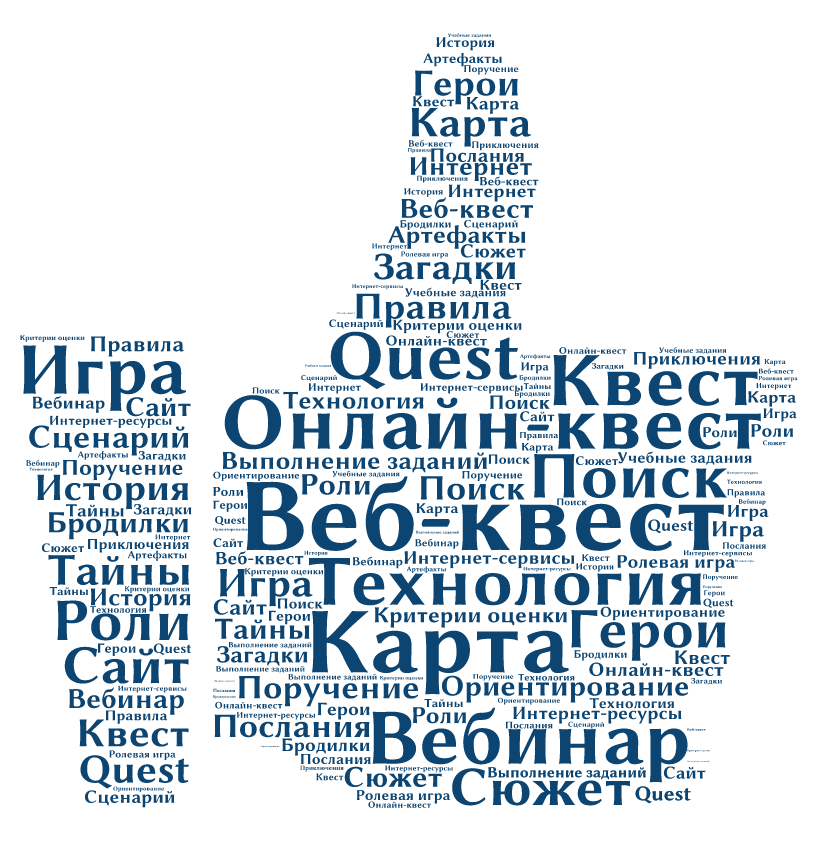 Актуальность
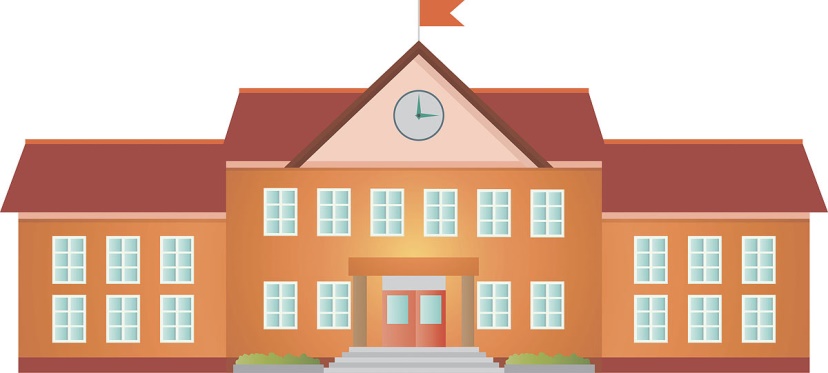 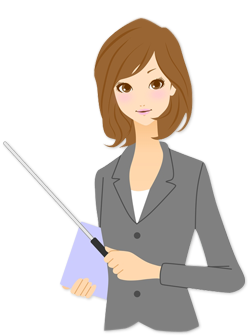 Цель веб-квеста
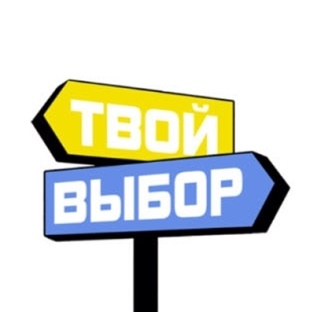 Создание условий для формирования умений  использования инструментов дистанционного обучения в самоподготовке к избранной профессии, достижении результатов и саморазвитии в профессиональной деятельности.
Задачи квеста:
- способствовать профессиональному самоопределению участников;
- способствовать  развитию умений выделять профессионально важные качества необходимые для той  
   или иной профессии;
- способствовать развитию представлений о профессиональном образовании, возможностях   
  трудоустройства;
- формировать стремление к совершенствованию личности в достижении успешности;
- способствовать профессиональному просвещению, с учетом тенденций изменения рынка труда.
Педагогическая идея
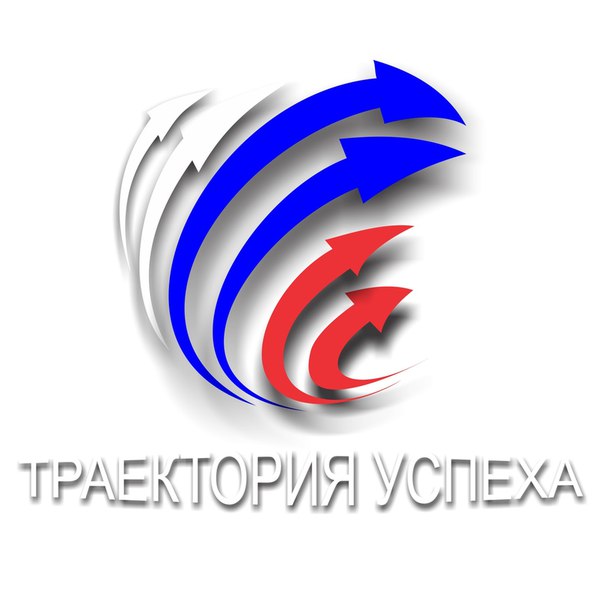 Понимание себя, поиск и нахождение своего места в сегодняшней жизни делают реальным и осмысленным поиск своего будущего — таково необходимое условие успешной жизни. 
Самоопределение рассматривается в единстве социального и внутриличностного, социализации и индивидуализации (О.С. Газман, С.Н. Чистякова, А.В. Мудрик).
Вид поисковой деятельности нуждается в «опорах», которые должен предоставить учитель (Л.С. Выготский). Опоры - это помощь учащимся работать вне зоны их реальных умений.
Меняется роль учителя. Тьютор — специалист, который сопровождает процесс самоопределения подростка, в том числе и профессиональное. Тьютор обустраивает образовательную среду, помогает разобраться в существующих возможностях и сделать выбор. Тьютор даёт не ответы, а инструменты. 
Своевременно оказанная старшеклассникам профориентационная помощь выступает залогом гармоничного развития личности и правильного, осознанного выбора будущей профессии.
Форма обучения
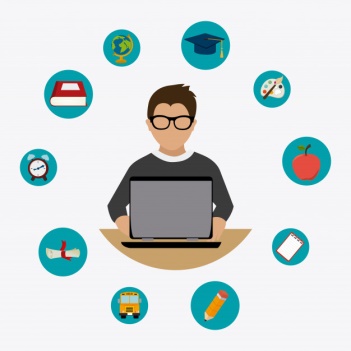 Дистанционная форма обучения предполагает:
максимальное вовлечение школьников в активную практическую деятельность профессиональной направленности 
создание оптимальных условий для индивидуальной работы обучающегося  с информацией через сети Интернет
приобретение опыта самообразования  через  различные виды дистанционного обучения 
овладение навыками работы с определенным инструментарием Интернет - сайтов 
повышение уровня медиаграмотности участников образовательного процесса
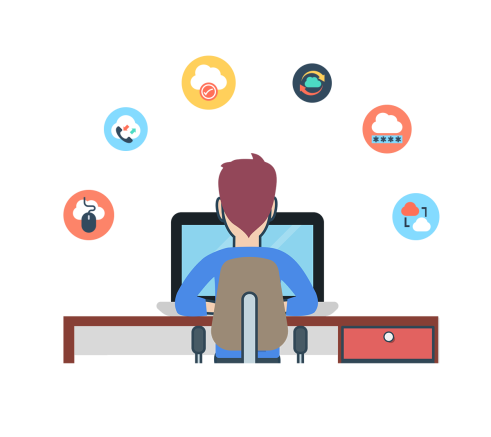 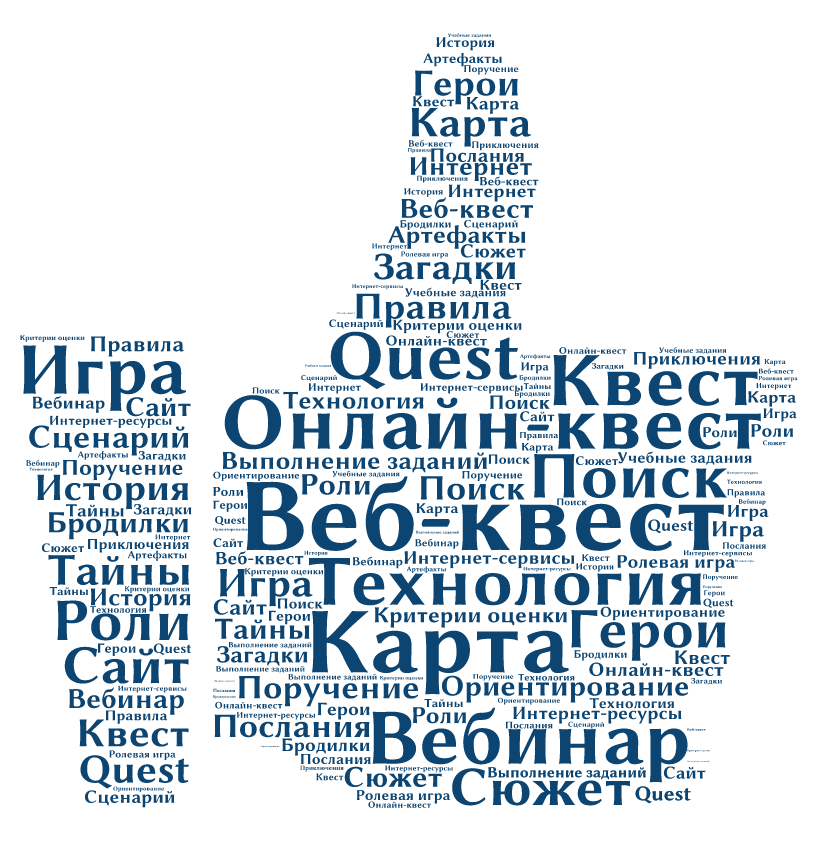 Планируемые результаты
Предметные: 
умение преобразовывать одни формы представления информации в другие, использовать средства Интернет для нахождения информации, графических иллюстраций, аудио объектов.

Метапредметные:
регулятивные: планировать своё действие в соответствии с поставленной задачей; иметь навыки самоконтроля.
коммуникативные: вести коммуникативное сотрудничество с участниками в квесте.
познавательные: умение сравнивать, структурировать знания; делать выводы, умение работать с текстом, находить в тексте нужную информацию; развитие ИКТ - компетентности.

Личностные: 
способность к самооценке на основе критерия успешности учебной деятельности, способность регулировать свои действия, прогнозировать деятельность.
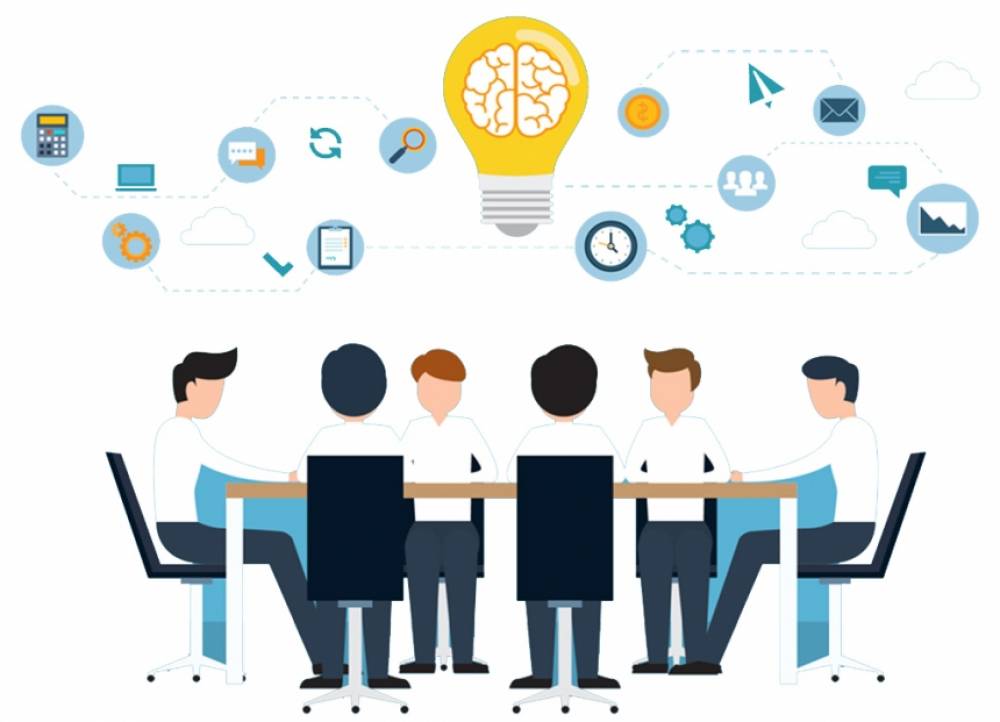 Целеполагание
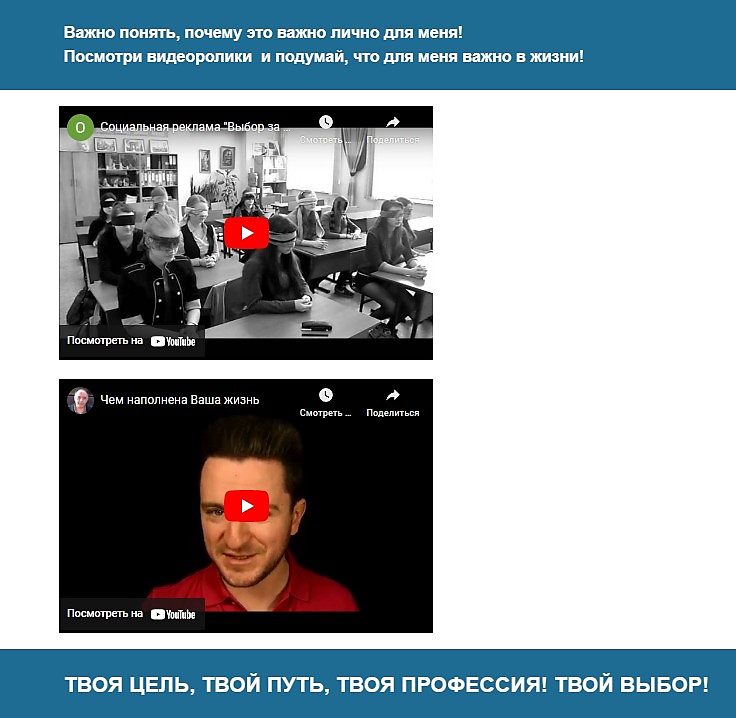 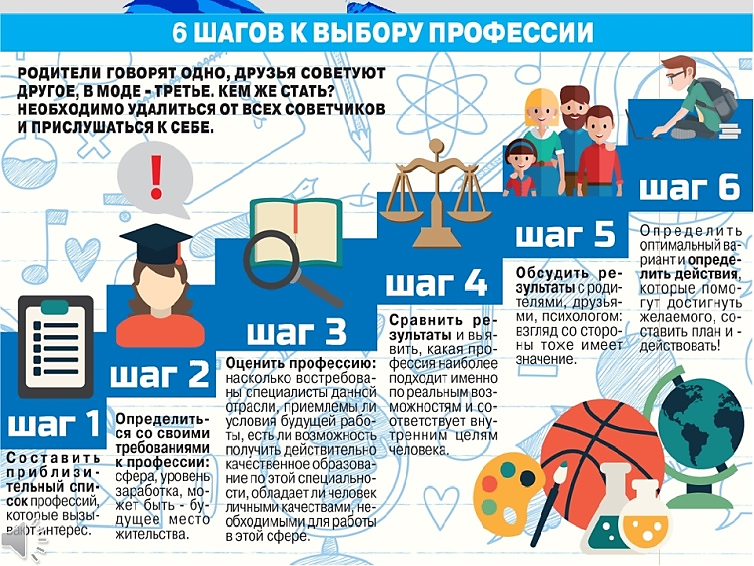 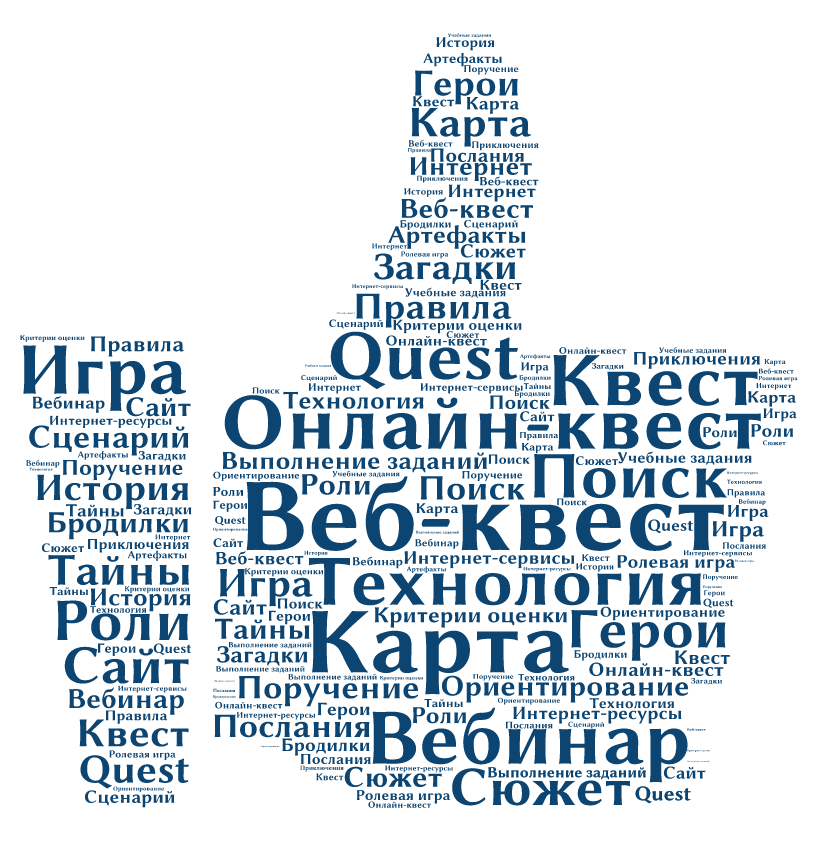 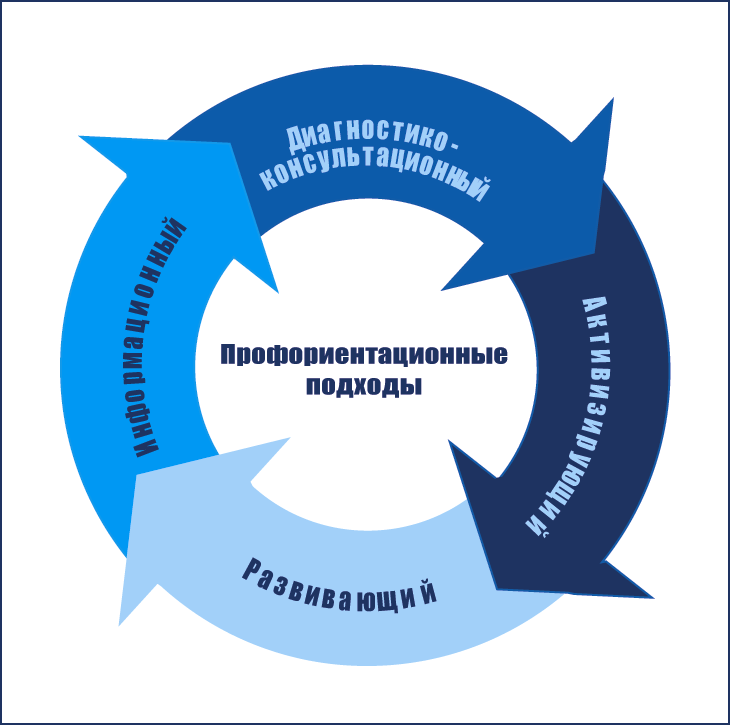 Навигация квеста
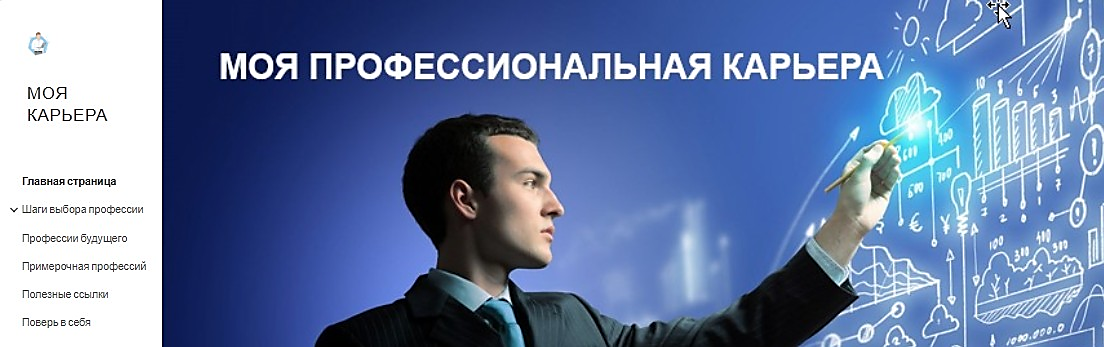 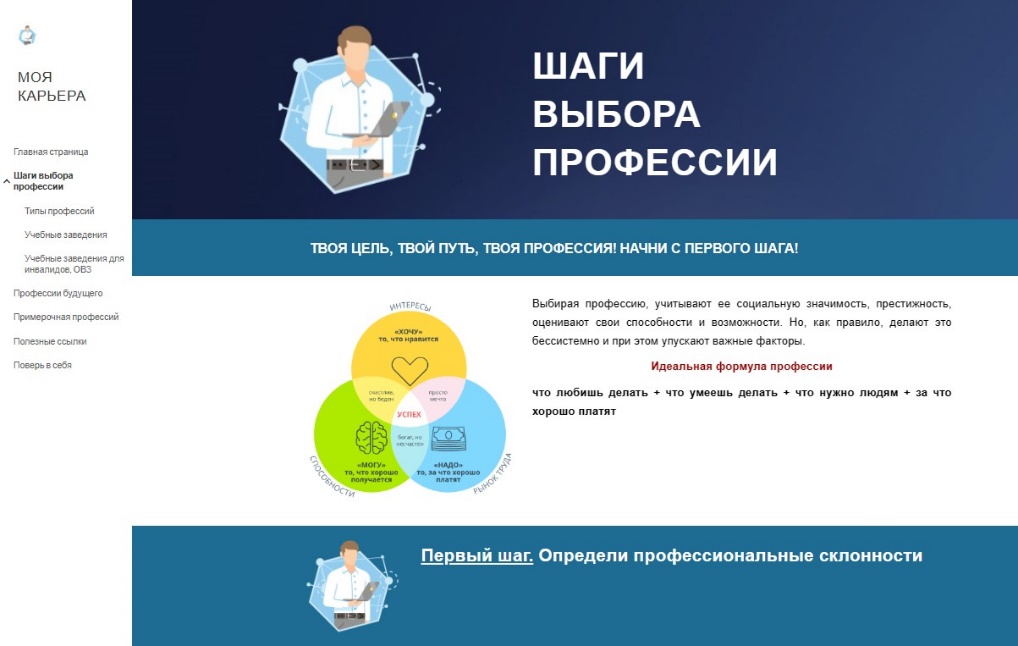 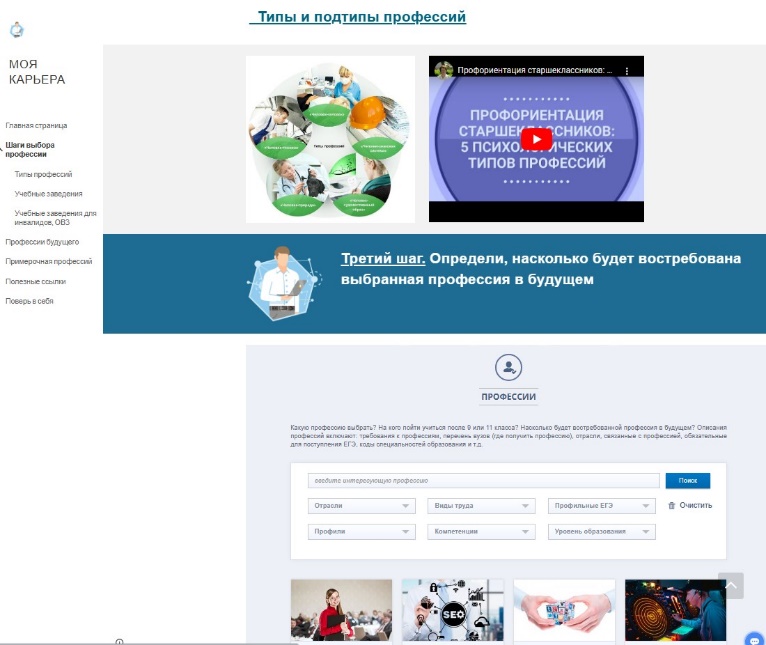 Регистрация
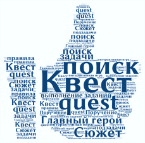 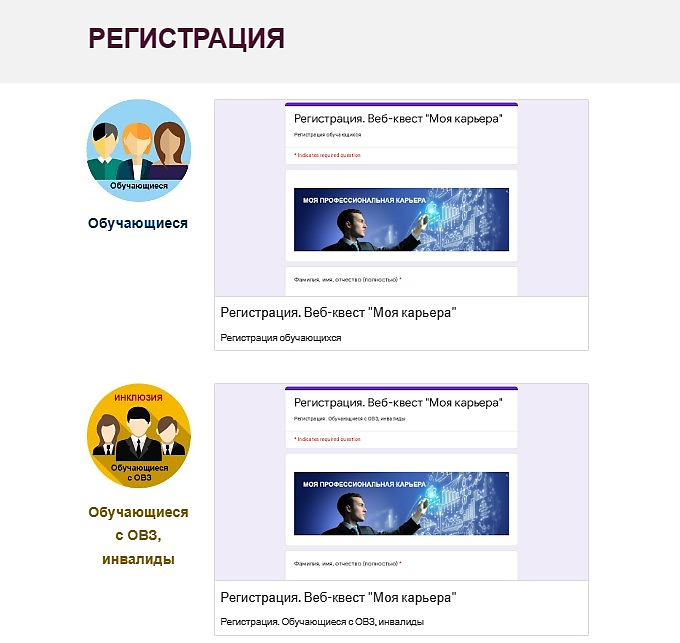 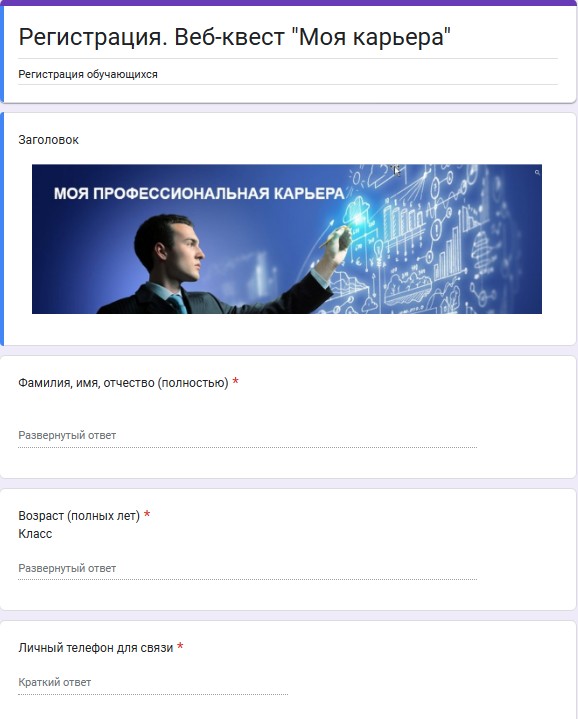 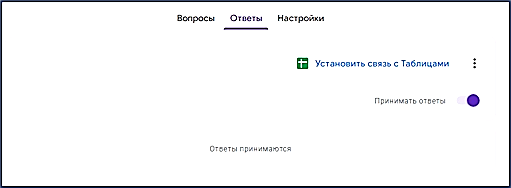 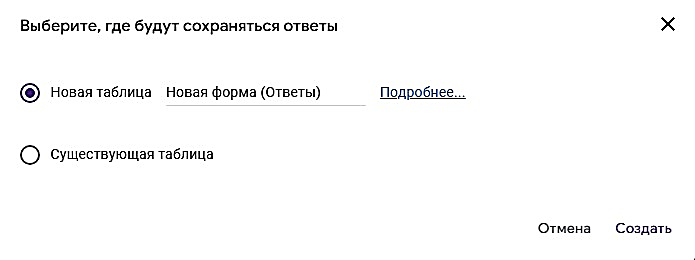 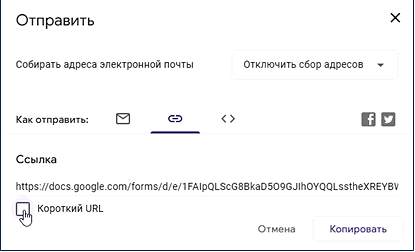 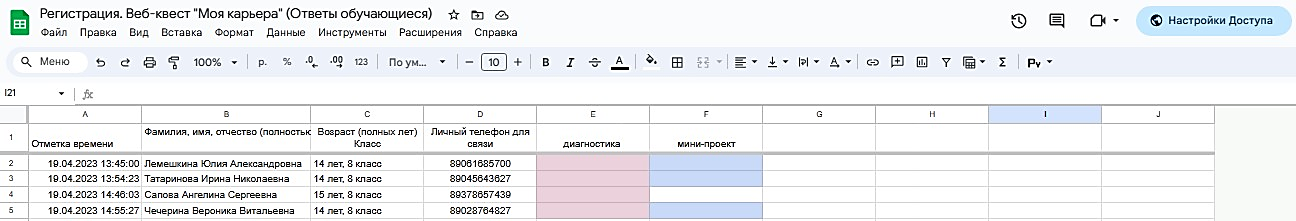 Шаги выбора
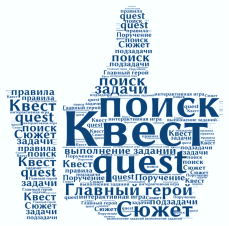 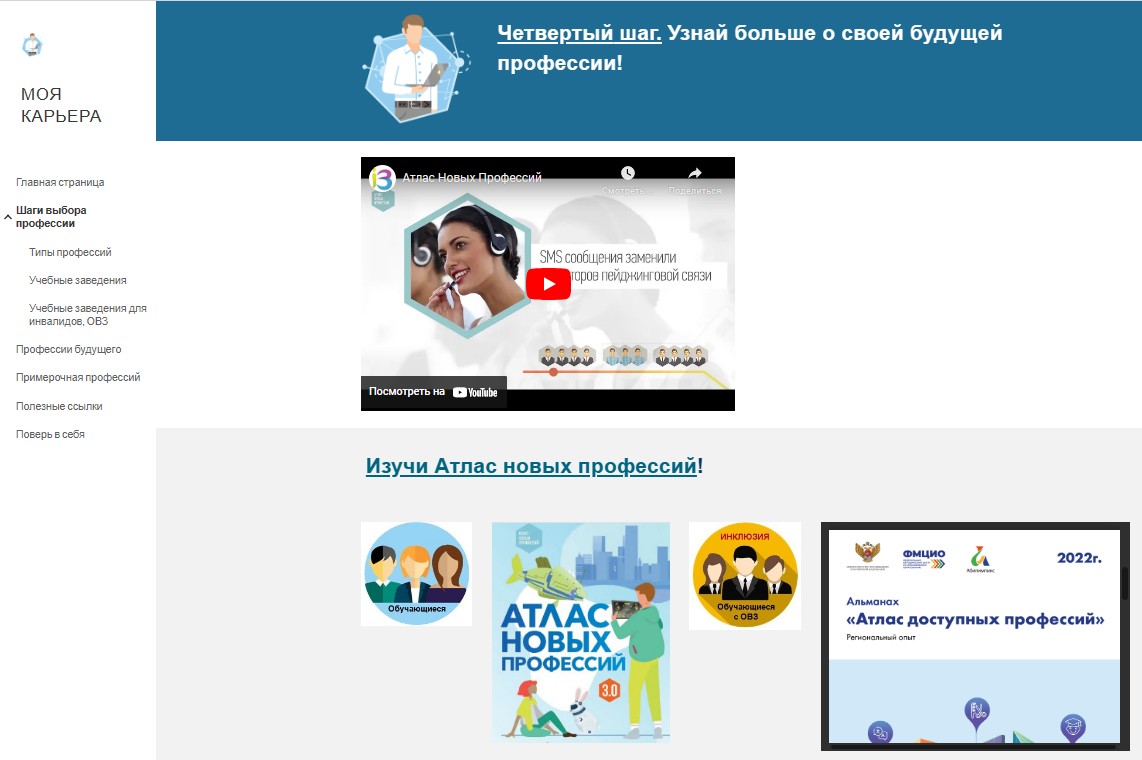 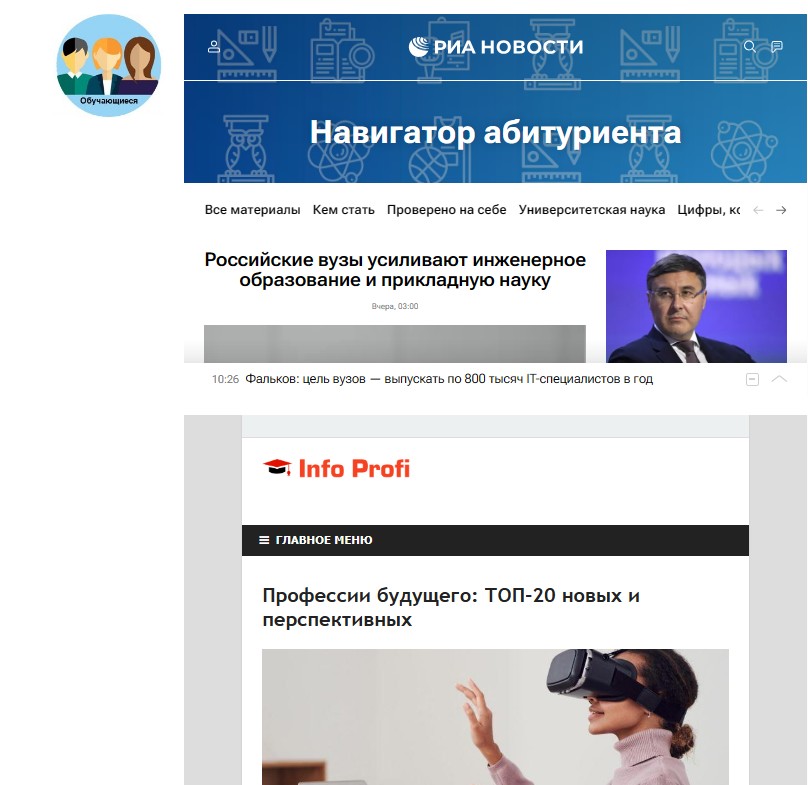 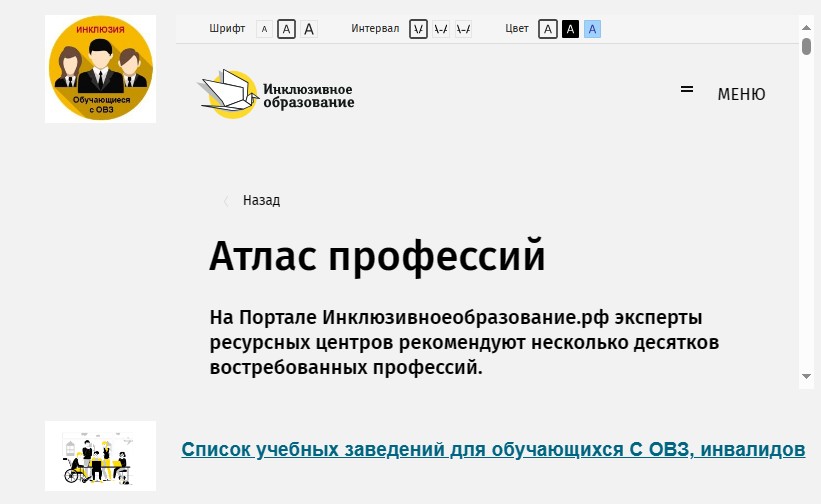 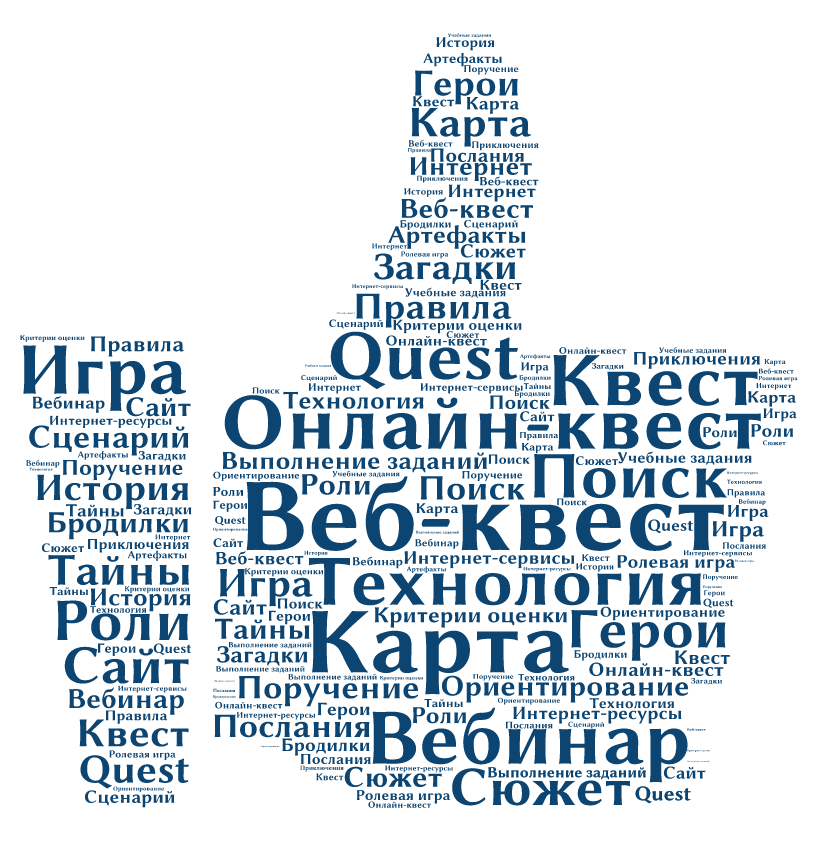 Шаги выбора
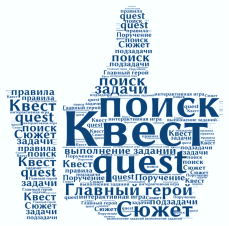 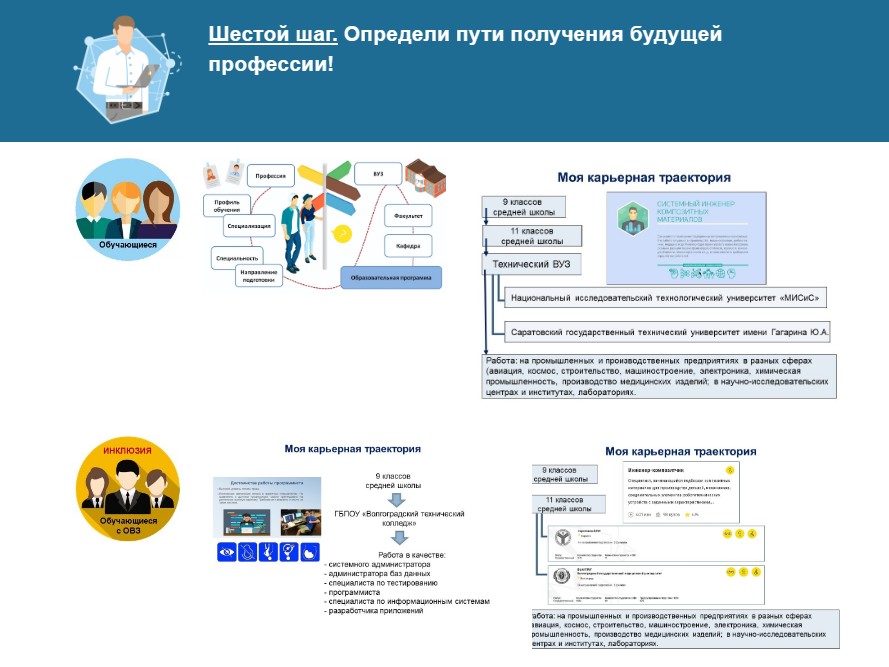 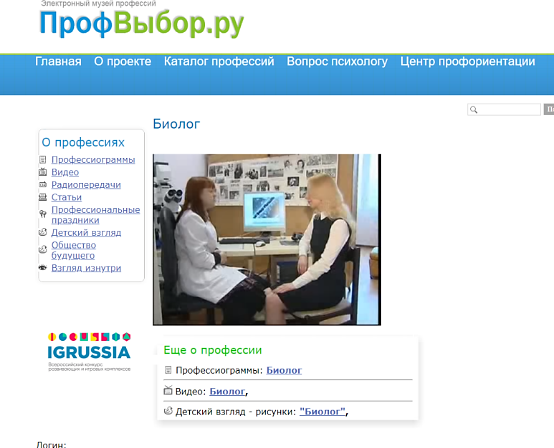 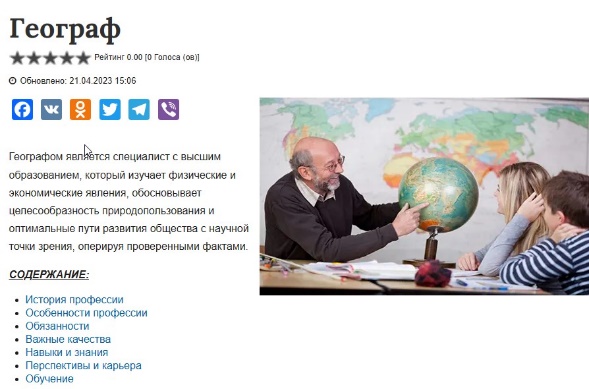 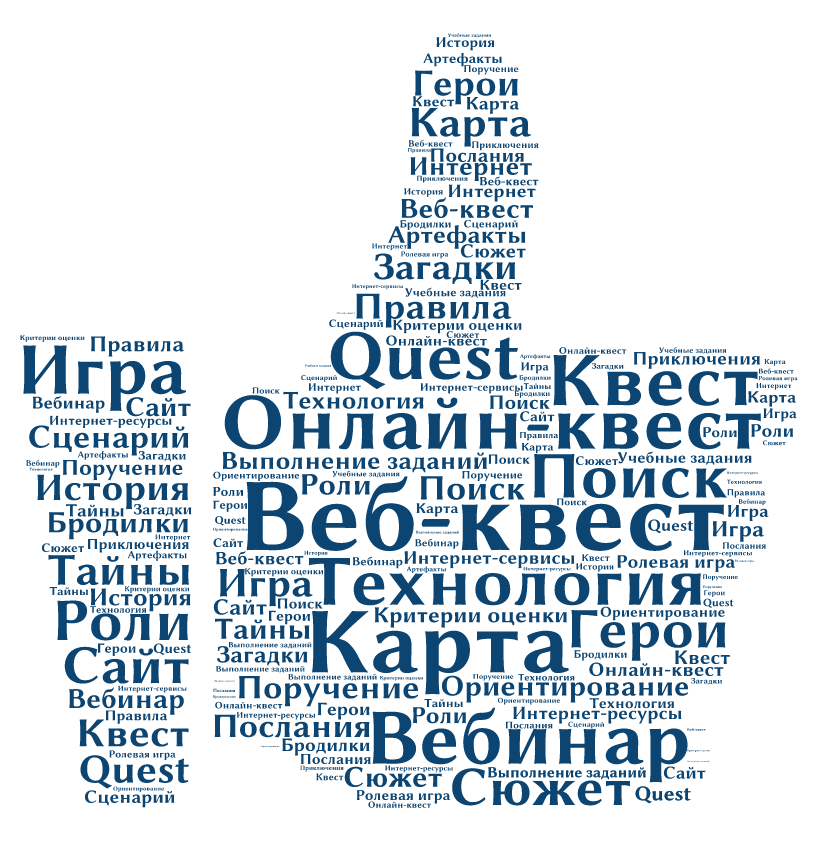 Шаги выбора
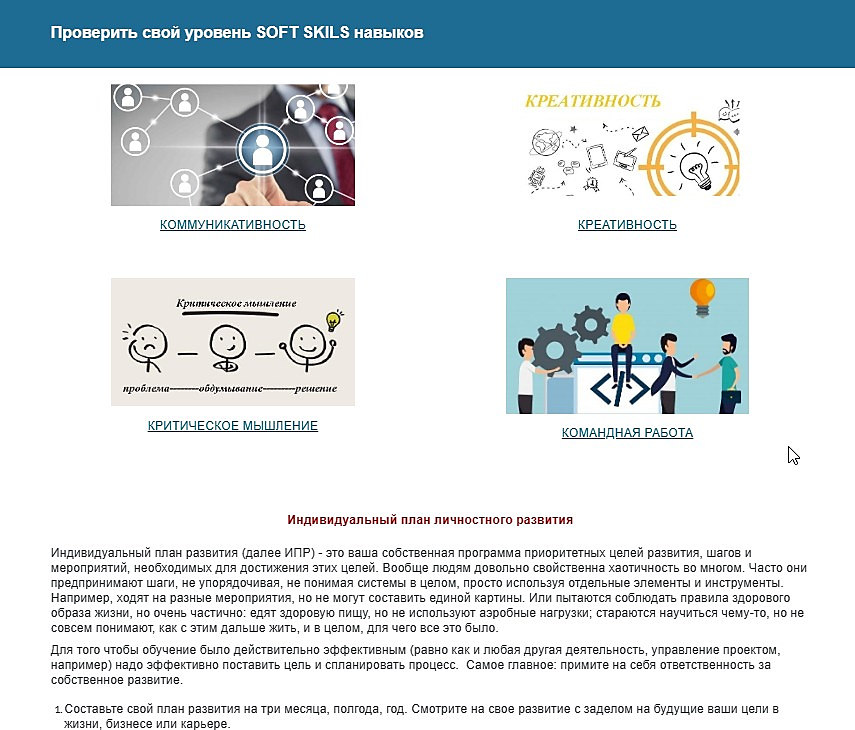 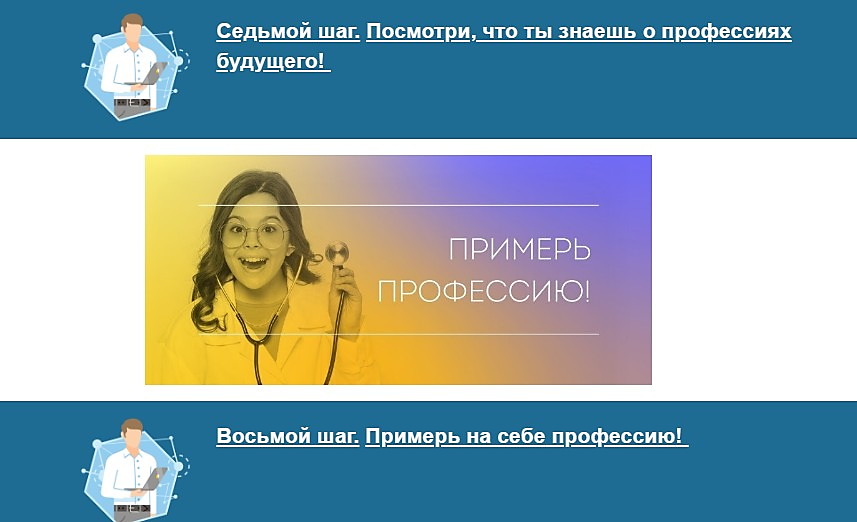 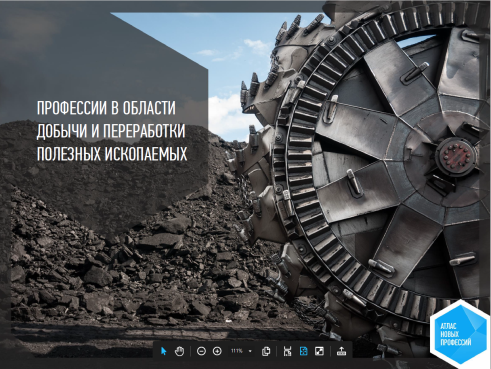 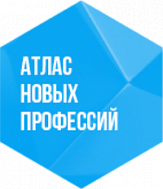 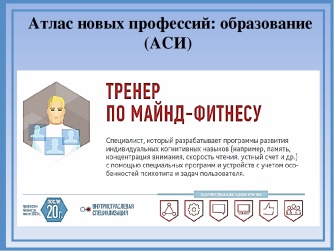 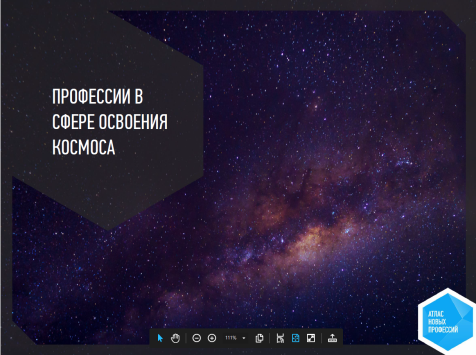 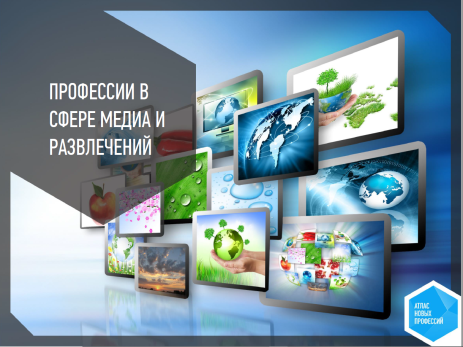 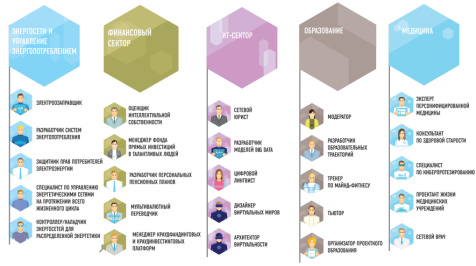 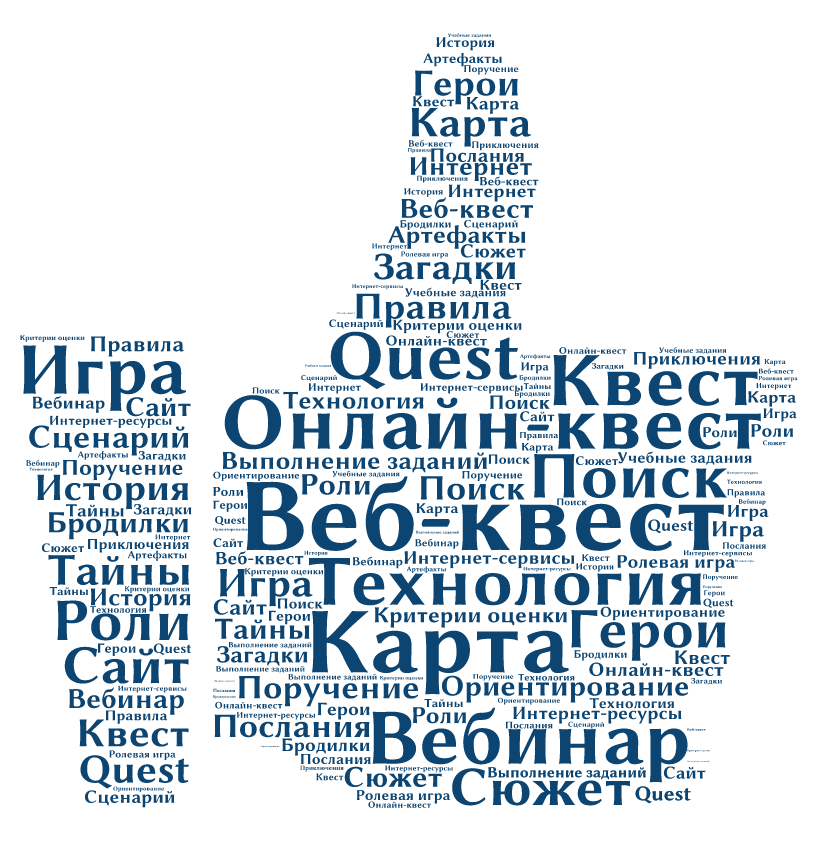 Рекомендации,  советы, ссылки
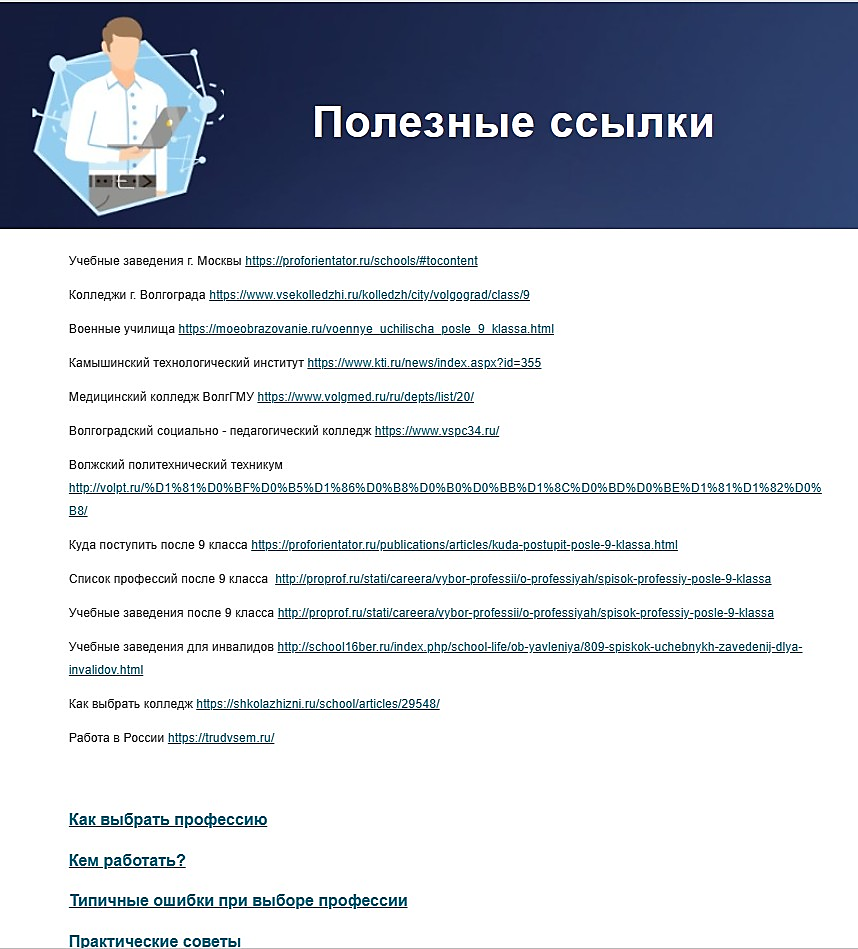 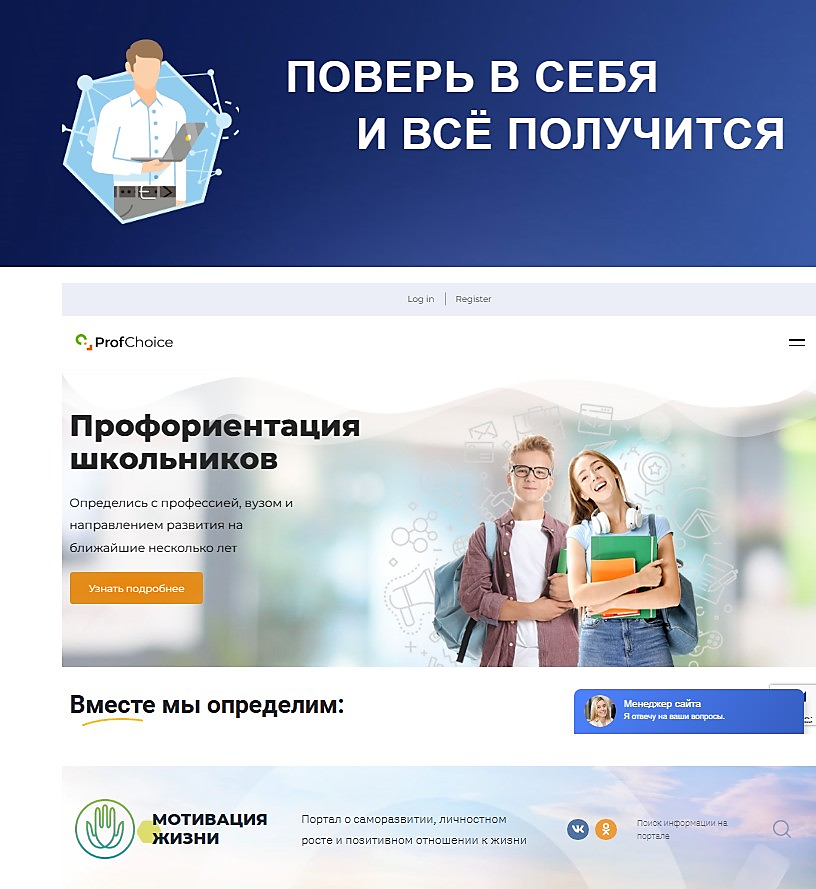 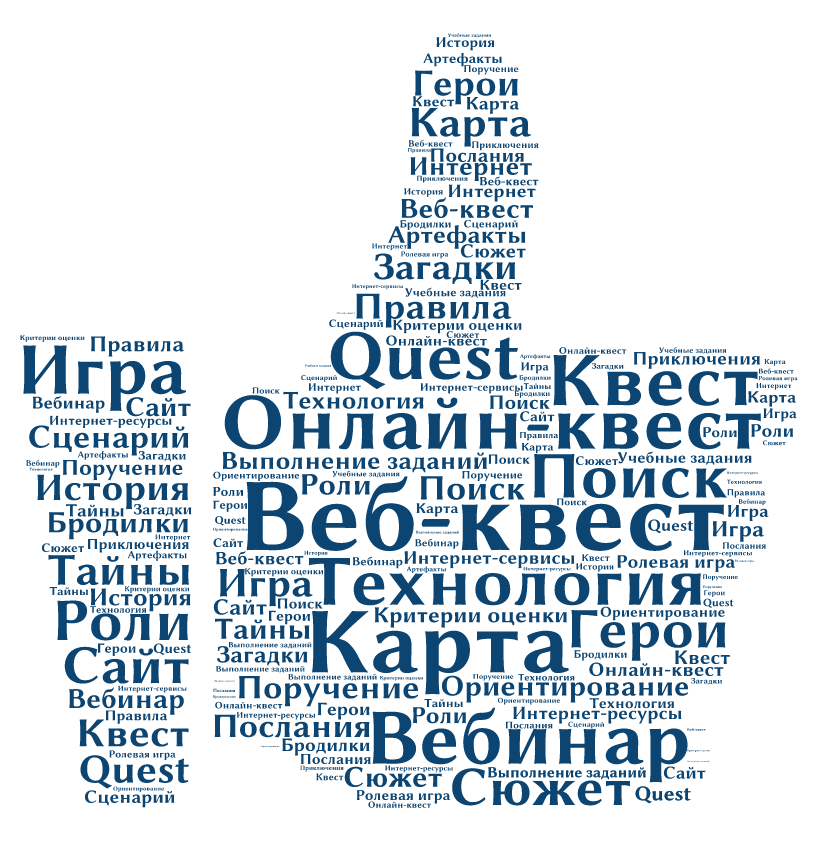 Риски и компенсаторные меры
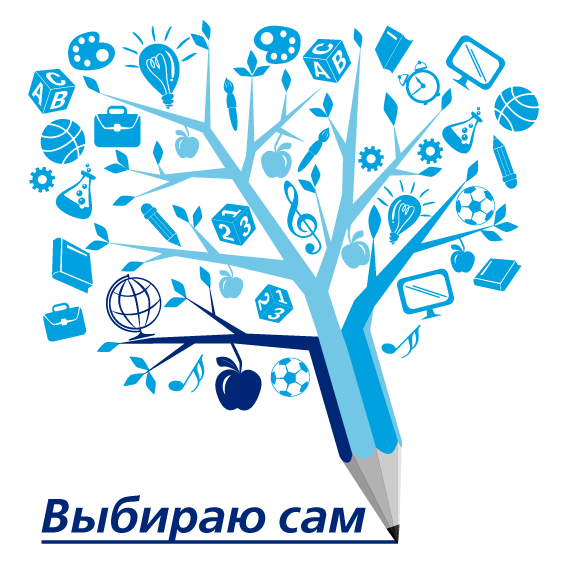 Привлечение к участию в квесте учащихся других школ города.
Планируется:
обучение консультативных групп по оказанию помощи школьникам школ района; 
создание волонтерской группы для профориентации в начальной школе; 
реклама консультативных групп, публикация результатов веб – квеста.
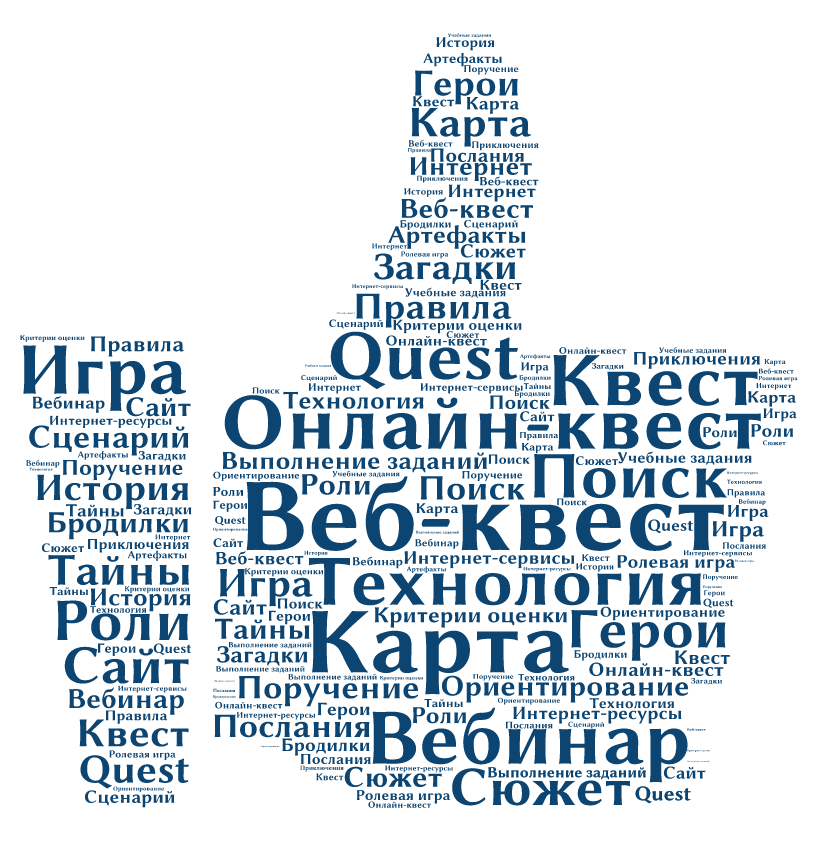 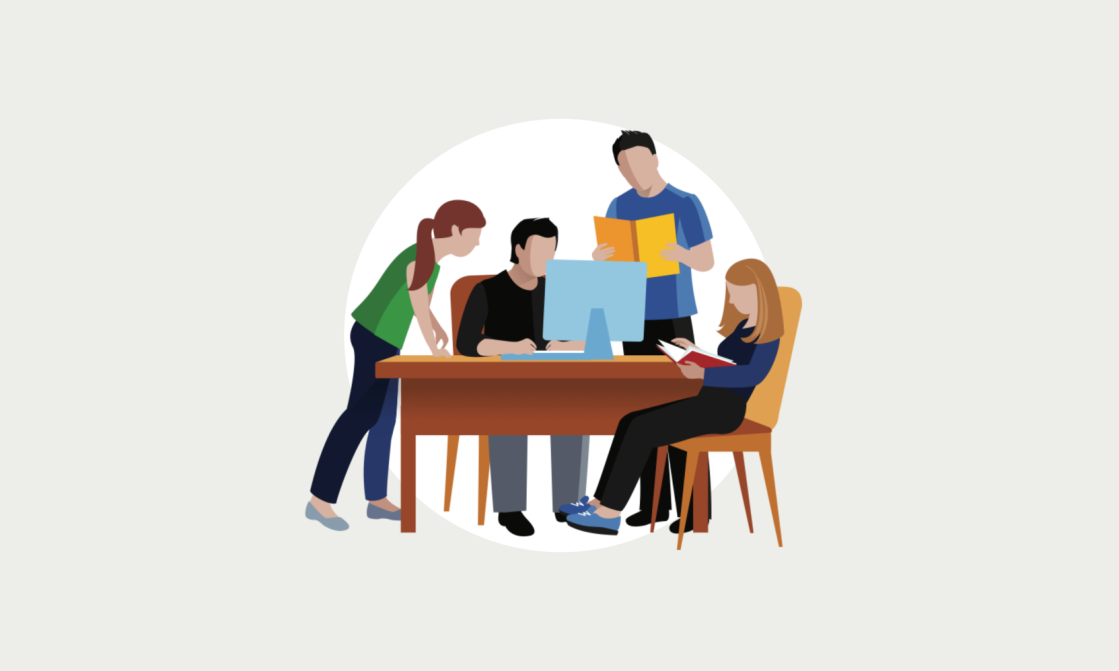 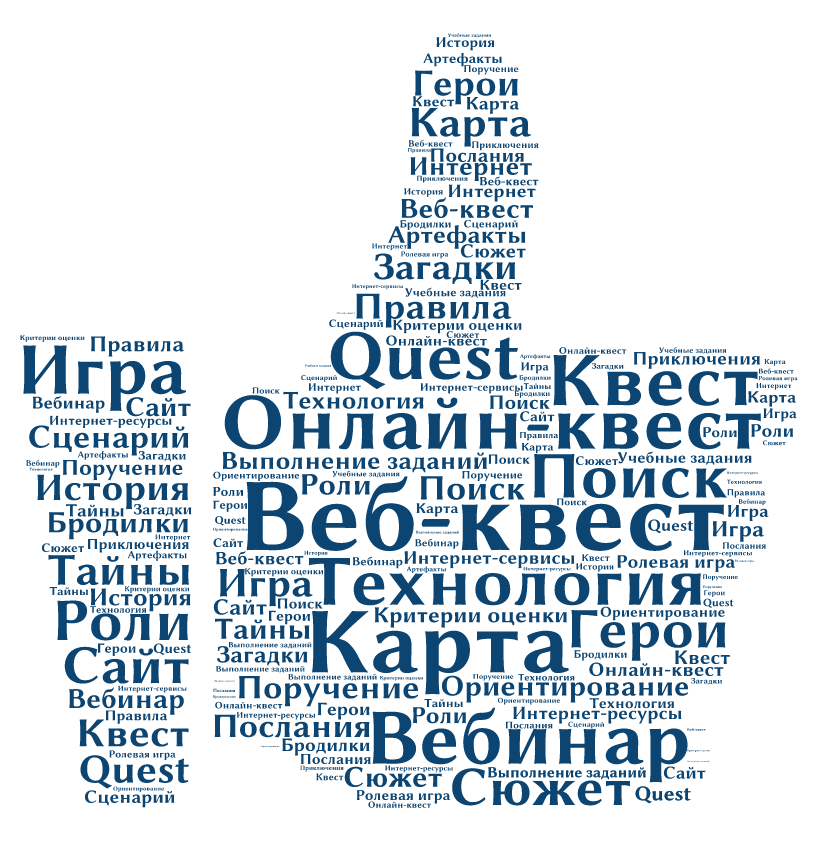 Условие успешной жизни
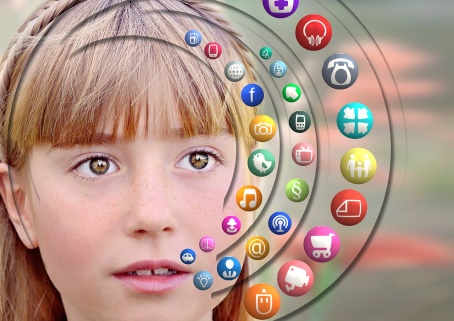 Не стремитесь указывать своим ученикам путь, по которому нужно идти. Помогите облегчить выбор пути, сделать его более осознанным, самостоятельным и адекватным.
Понимание себя, поиск и нахождение своего места в сегодняшней жизни делают реальным и осмысленным поиск своего будущего — таково необходимое условие успешной жизни.
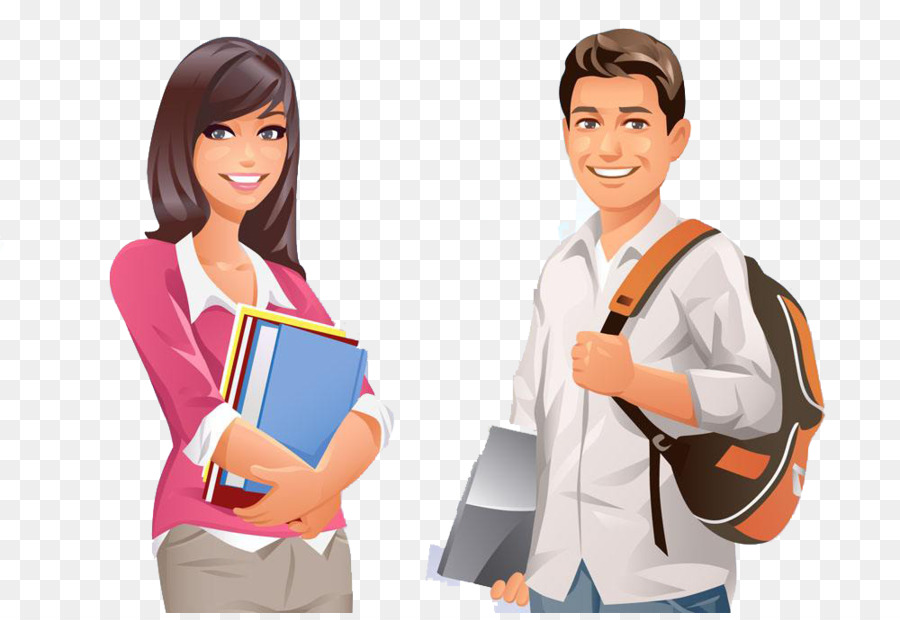 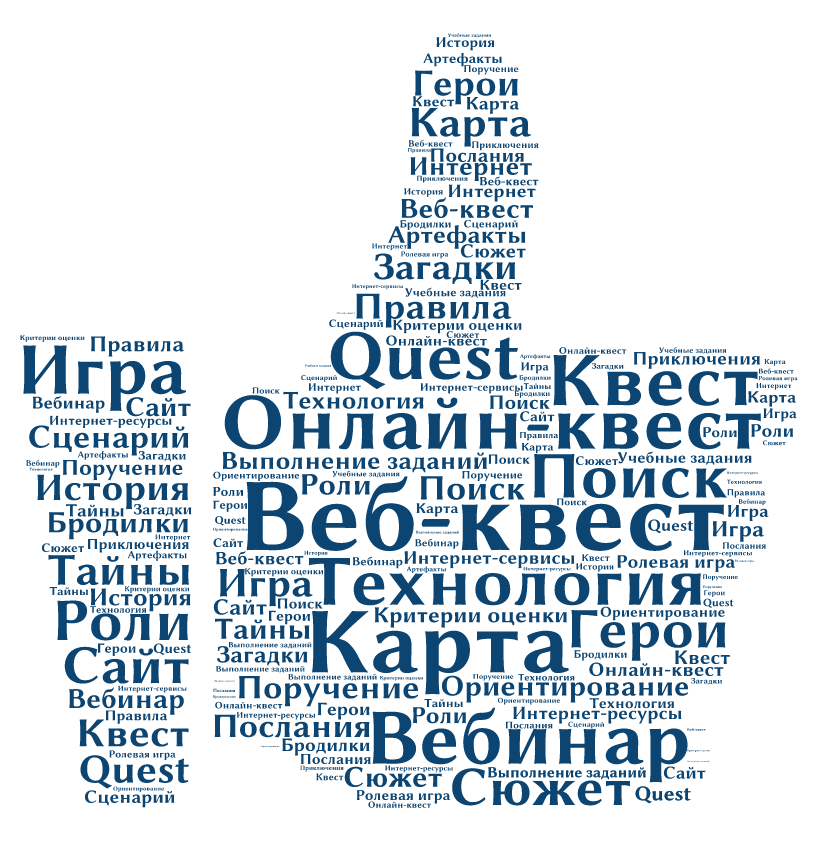